Agenda
Rückblick
Vorstellen der Gremien
Vorstellen des Projektplans
Team Card
Varia
Rückblick
Newsletter
Übersetzungen
Verantwortlichkeiten
Synergien
Nächste Schritte
Planungsgremien Kommunikation
KOM/BIL Strategiemeetings
Lead: ZII, STS
Wer: BL KOM, BL BIL, LT SMAC, weitere Experten
Periodizität: 2mal jährlich
Strategieentwicklung
Kommunikationsziele Verband / Berufsbildung
Massnahmen/Kampagnenplanung
Planung/Redaktion
Redaktionelle Aufbereitung
Kommunikationsplan/Timeline
Social Media Aktivitäten
KOM Knetmeetings Fachkräfte
Lead: jl
Wer: Fachverantwortliche SMBB
Periodizität: regelmässig, themenbezogen
Umsetzung/Pflege
Einpflege Webseite (How To?)
Struktur / Taxonomie / UserJourney
Web Roundtable
Lead: wes
Wer: PowerUser alle Websites
Periodizität: Microsoft Teams, ongoing, situativ
Live
Projektplan
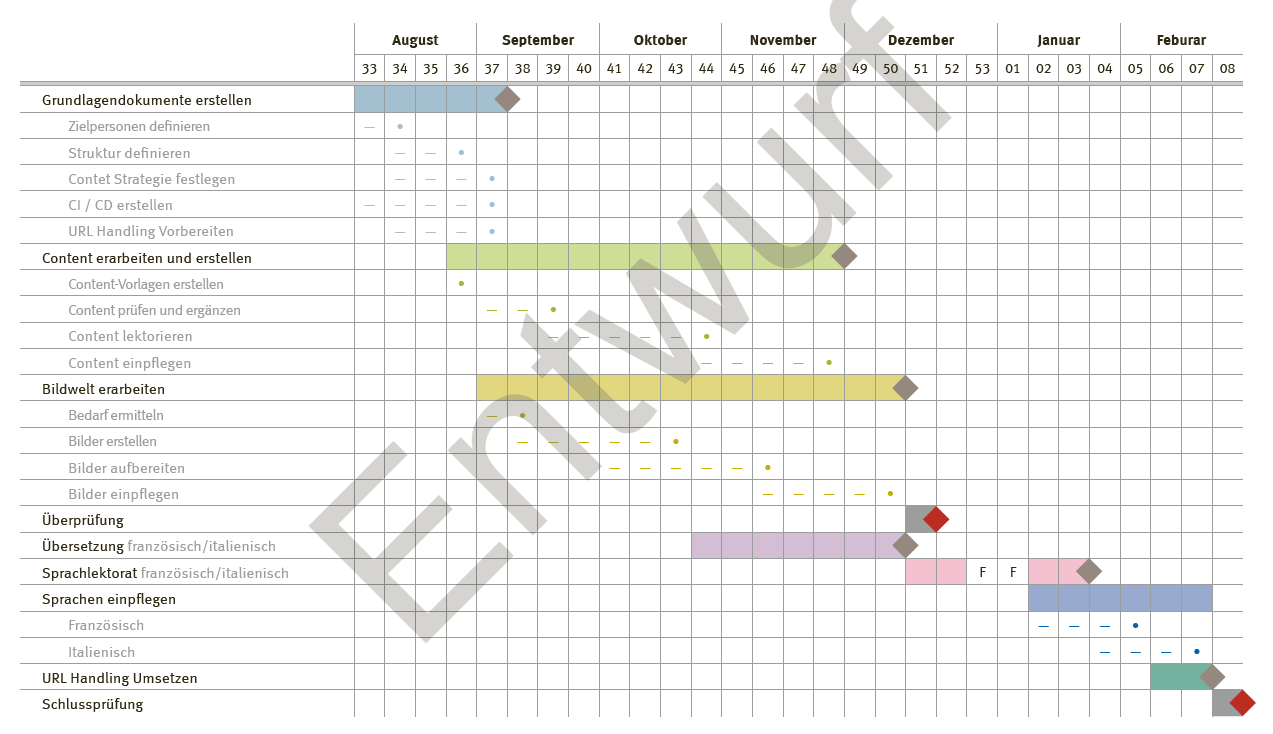 Agenda
Rückblick
Vorstellen der Gremien
Vorstellen des Projektplans
Team Card
Varia
Agenda
Rückblick
Vorstellen der Gremien
Vorstellen des Projektplans
Team Card
Varia